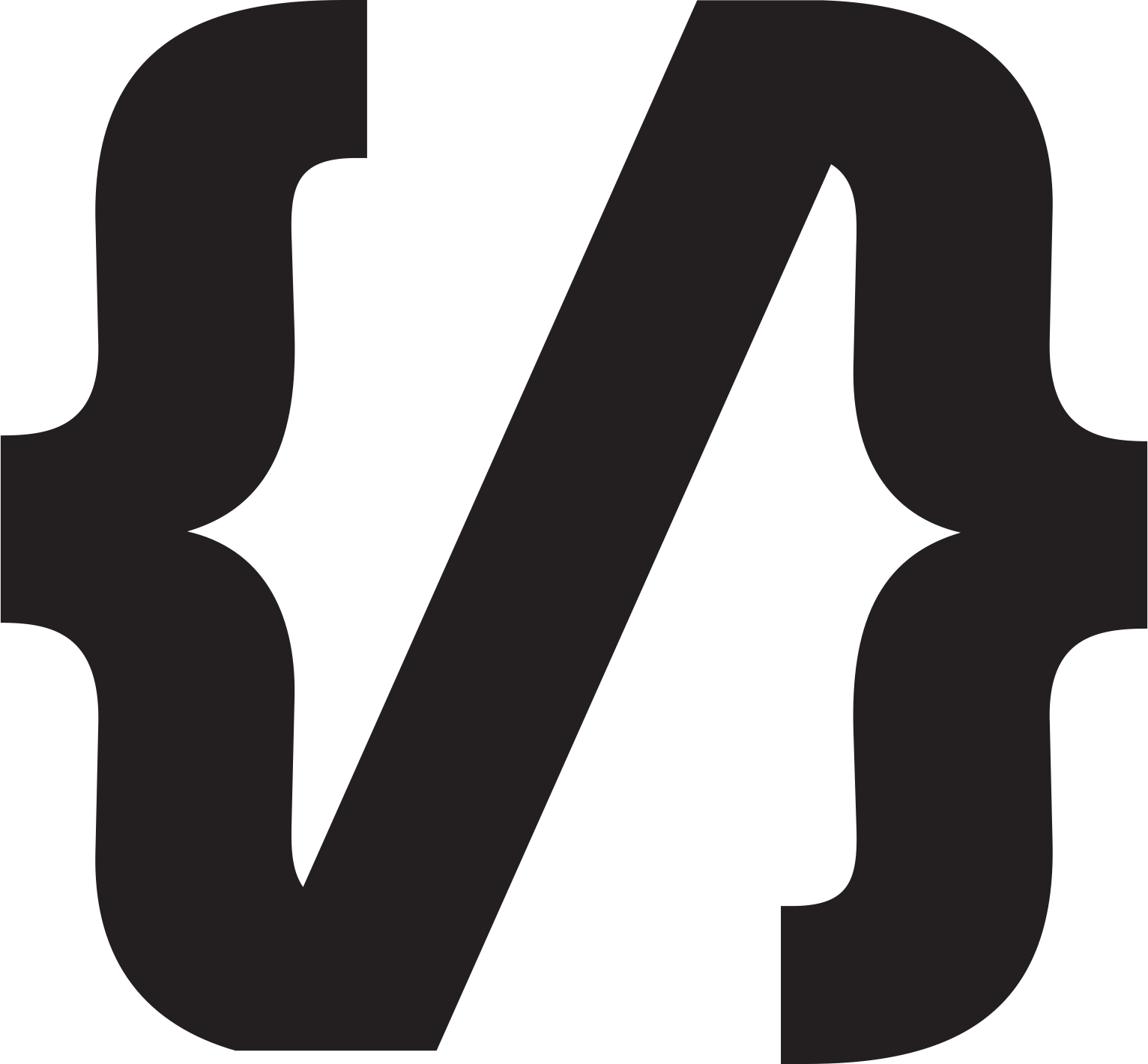 香港編程學會
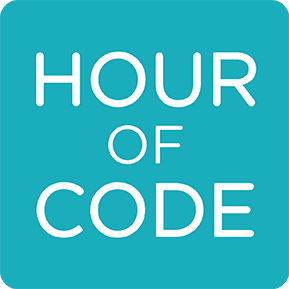 Java第19堂
Peter
Outlook Client
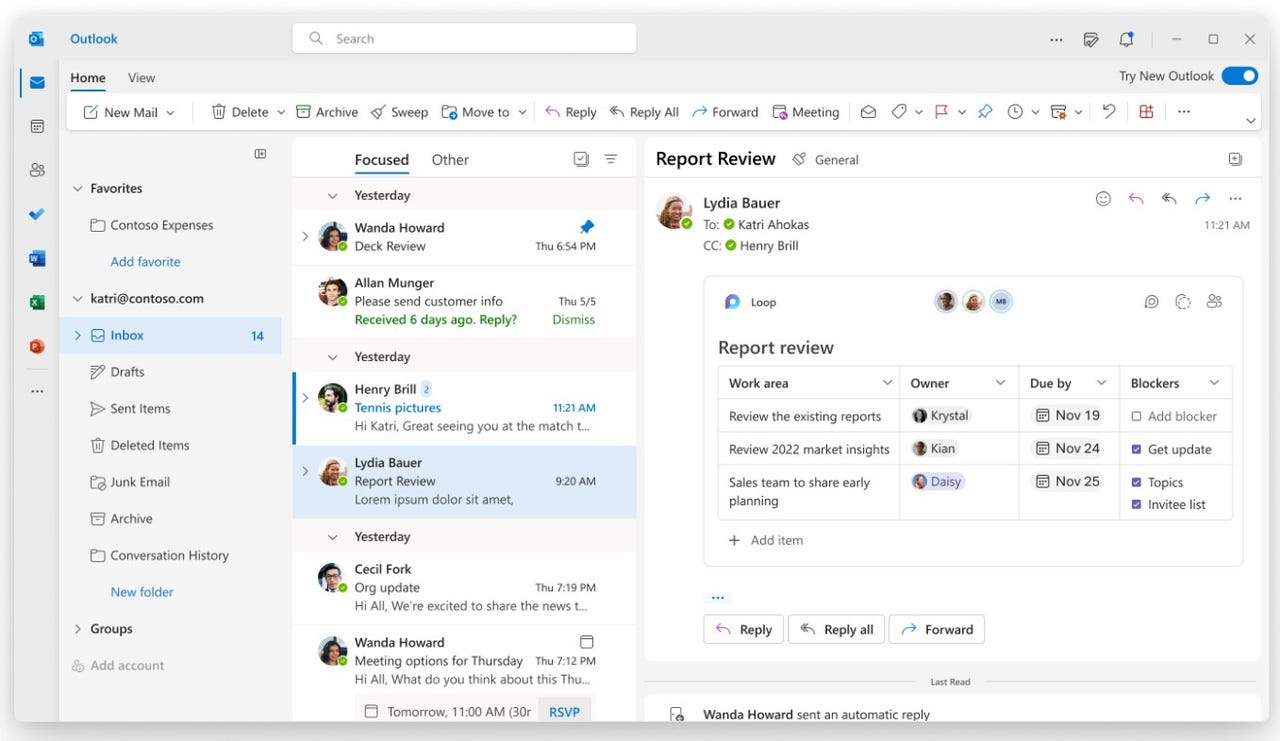 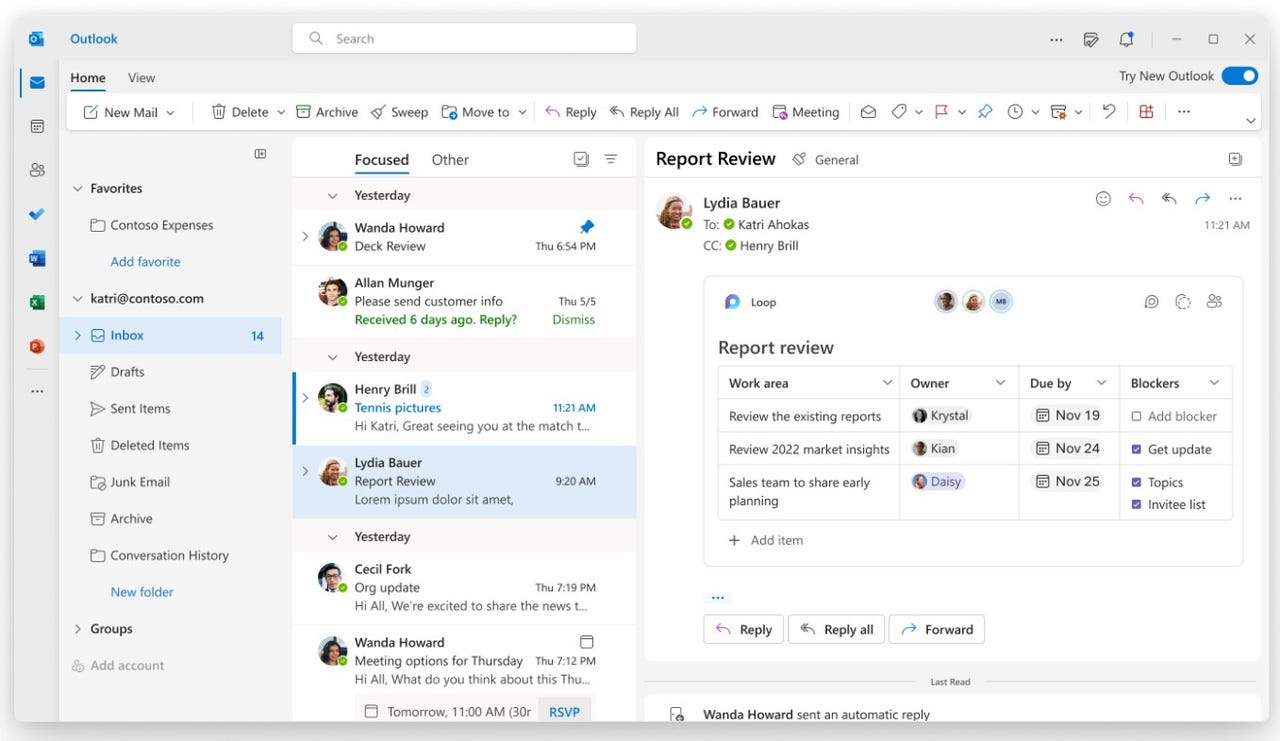 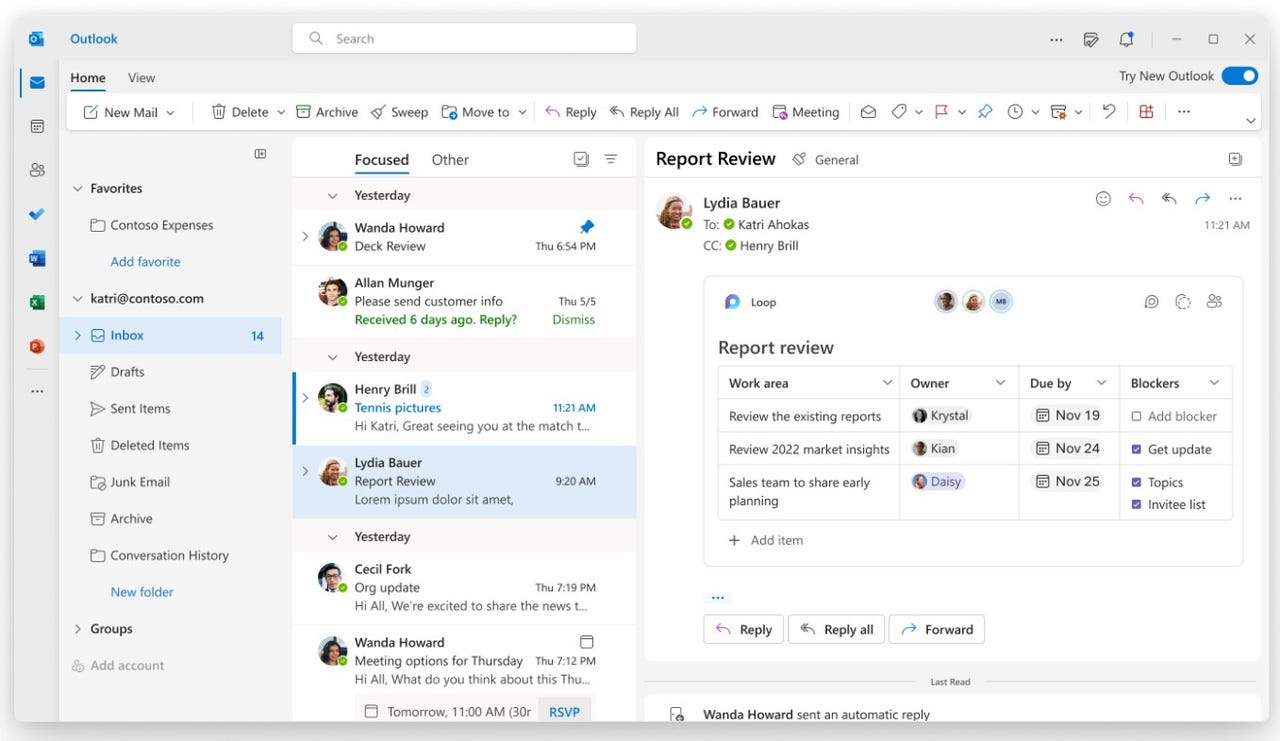 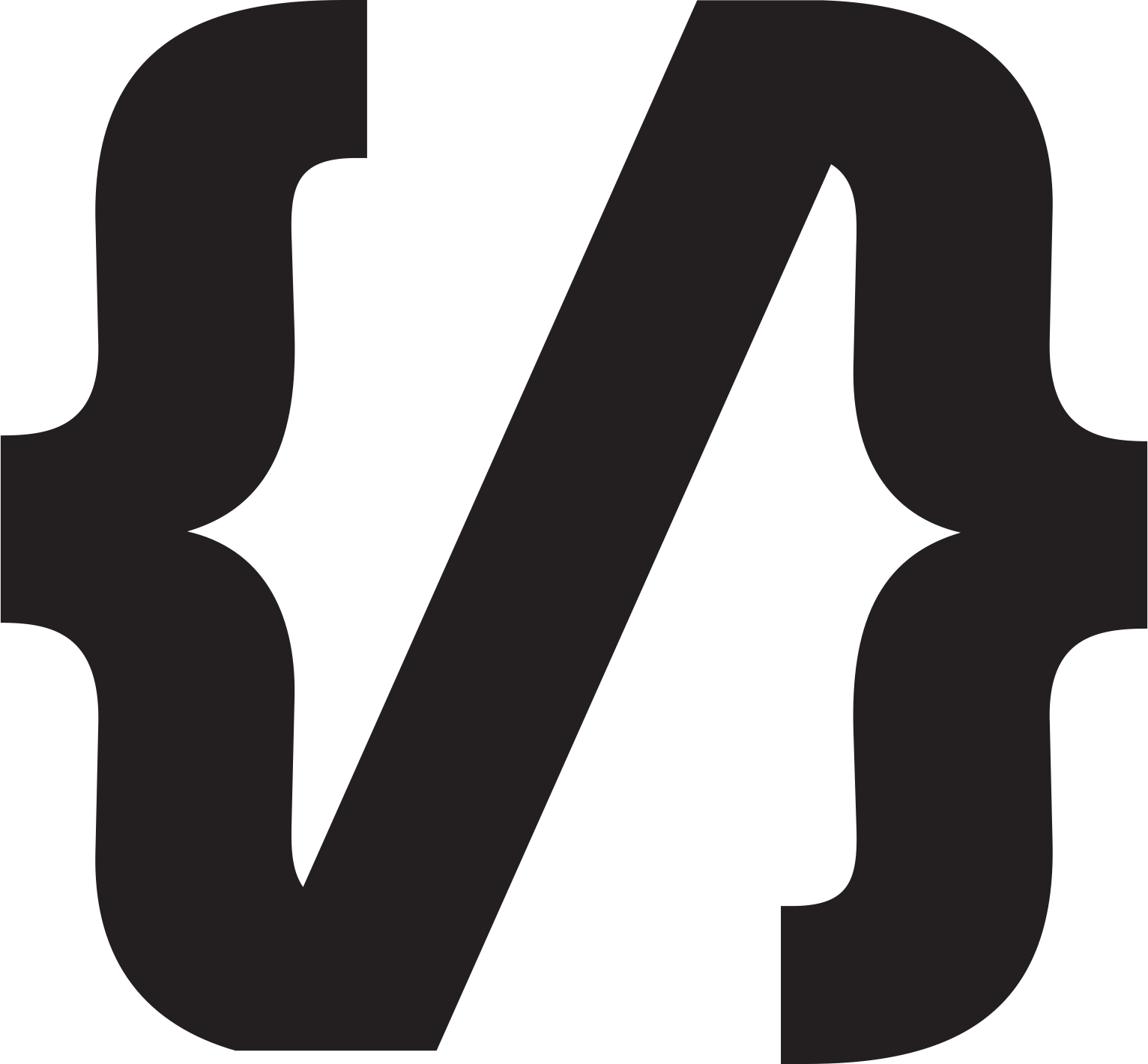 香港編程學會
Thank you
Peter
96554595